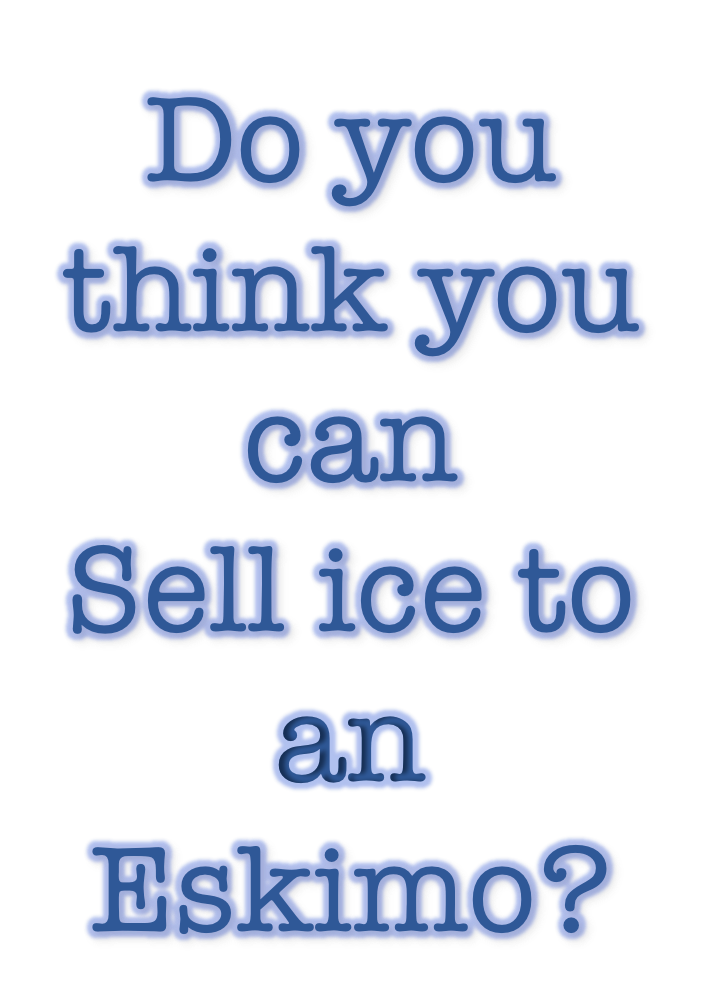 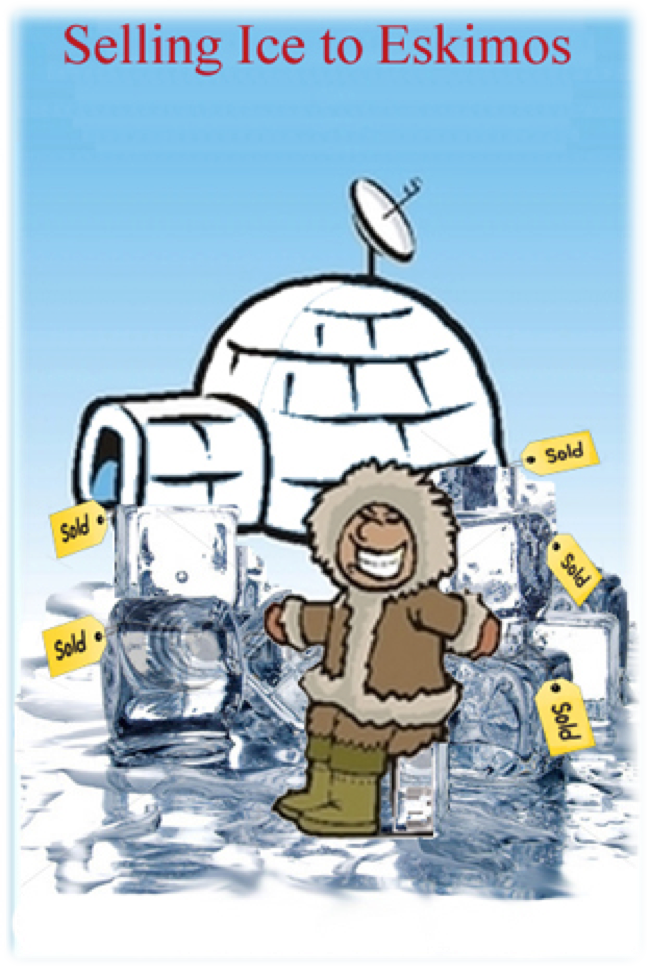 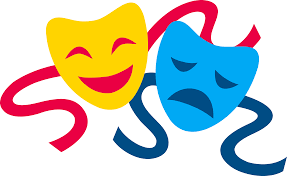 Welcome 7th Period!!!

Today’s Opener is…

write a quick persuasive skit using pathos (emotional appeal.)  One skit will be chosen and the author picks the actors and we watch!!!  Note:  Make the parents feel sympathy for the children’s situation!!!!
 
Situation:  Two 12-year old kids are trying to convince their parents to not punish them for coming home late from a friend’s house.
Ethos, Pathos, and Logos
Three tools of rhetoric
Why should I care?
Help you to build a stronger argument
Make you more aware of you are being manipulated or persuaded
Logos: Logical Appeal
Defined: Persuasive arguments that speak to readers’ common sense and logic. 

Things like facts, statistics, expert opinions, surveys, and polls are often used.
Examples of Logos
Example: A Snickers bar has 280 calories and 30 grams of sugar. That’s not very healthy.
Example: A recent study found that students who watch violent TV tend to be more aggressive towards others.
Example: One glass of Florida orange juice contains 75% of your daily Vitamin C needs.
Logos
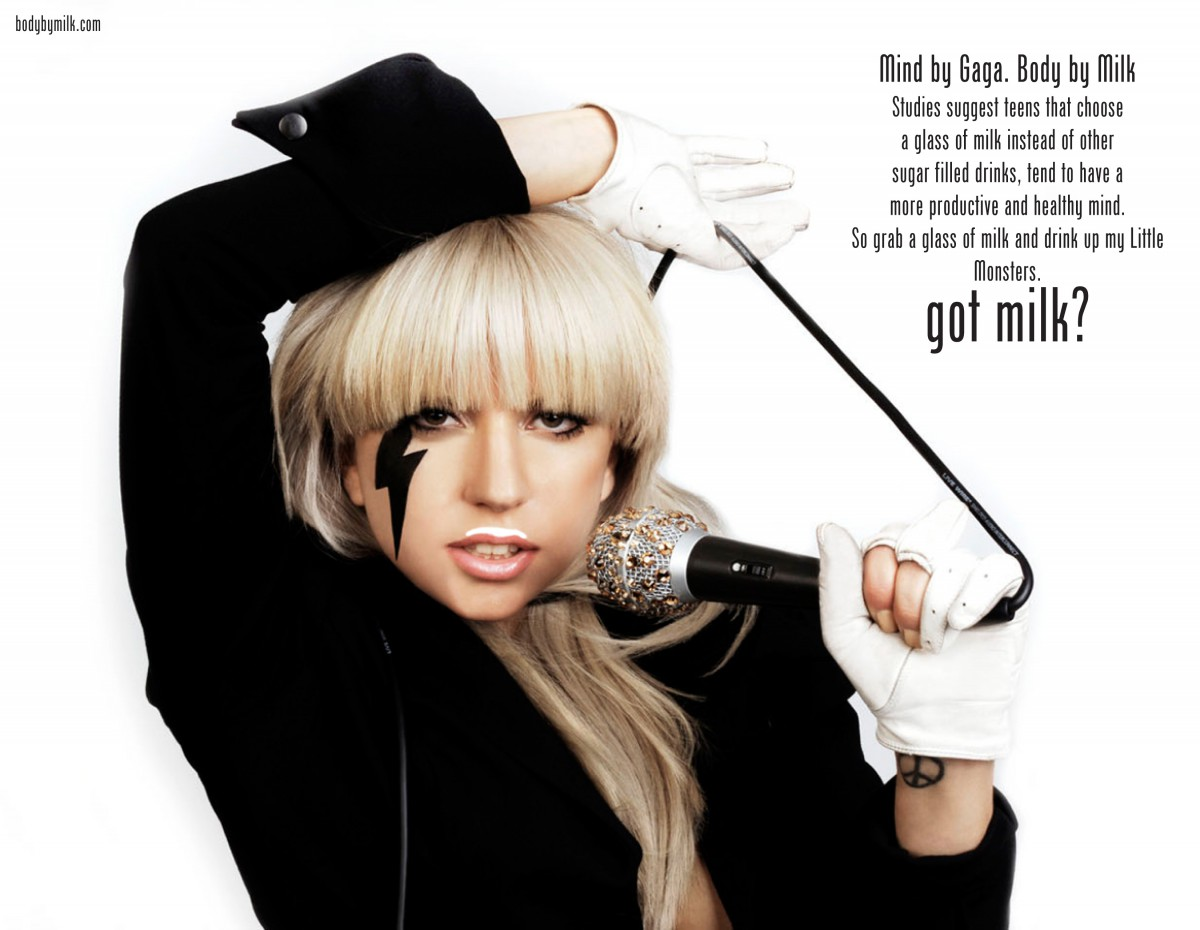 Ethos: Ethical Appeal
Persuasive arguments that address the readers’ sense of right and wrong. 
 
They also rely on the reader’s belief that the writer/speaker is ethical, moral and credible. The speaker/writer will establish his/her credibility, show they have good will, good common sense, knowledge, etc.
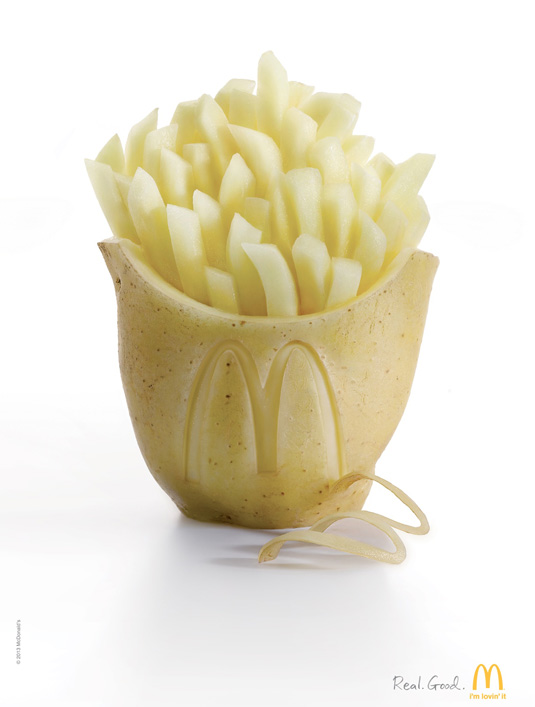 Discuss ethos
Ethos example
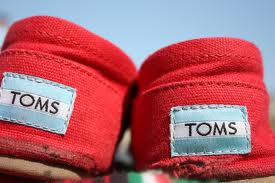 Pathos: Emotional Appeal
Persuasive arguments aimed at the readers’ hearts and emotions.
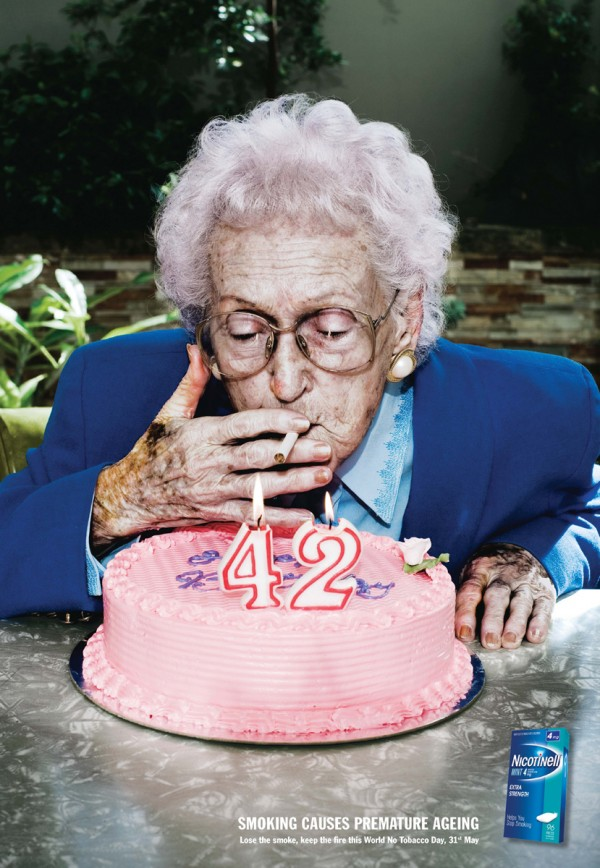 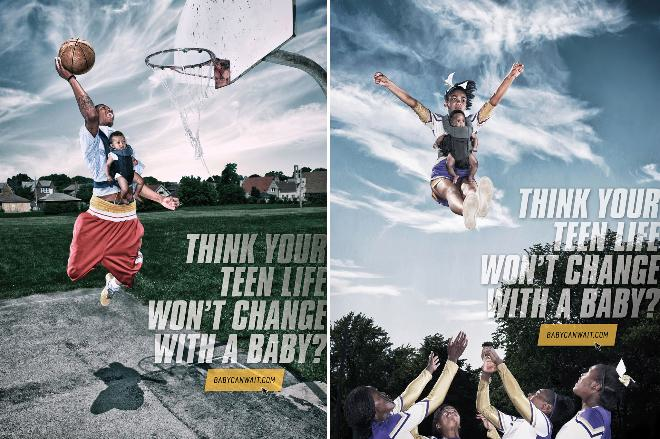